TIẾT HỌC TIẾNG VIỆT LỚP 1D
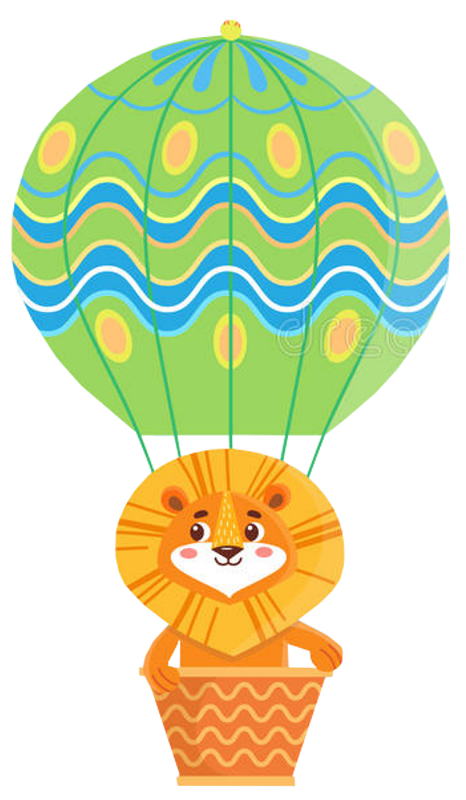 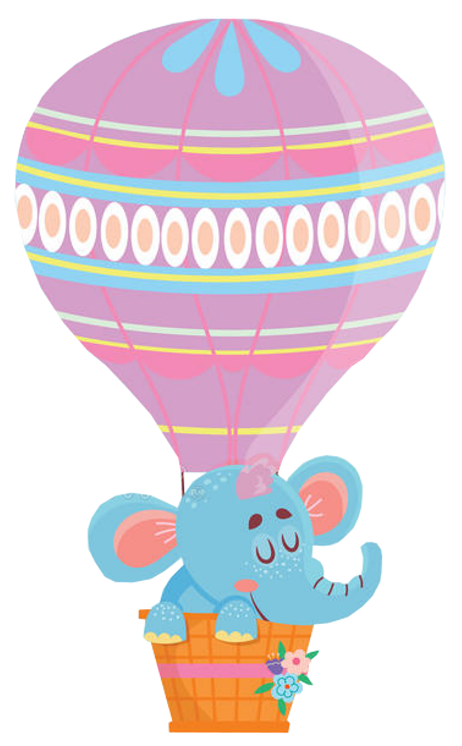 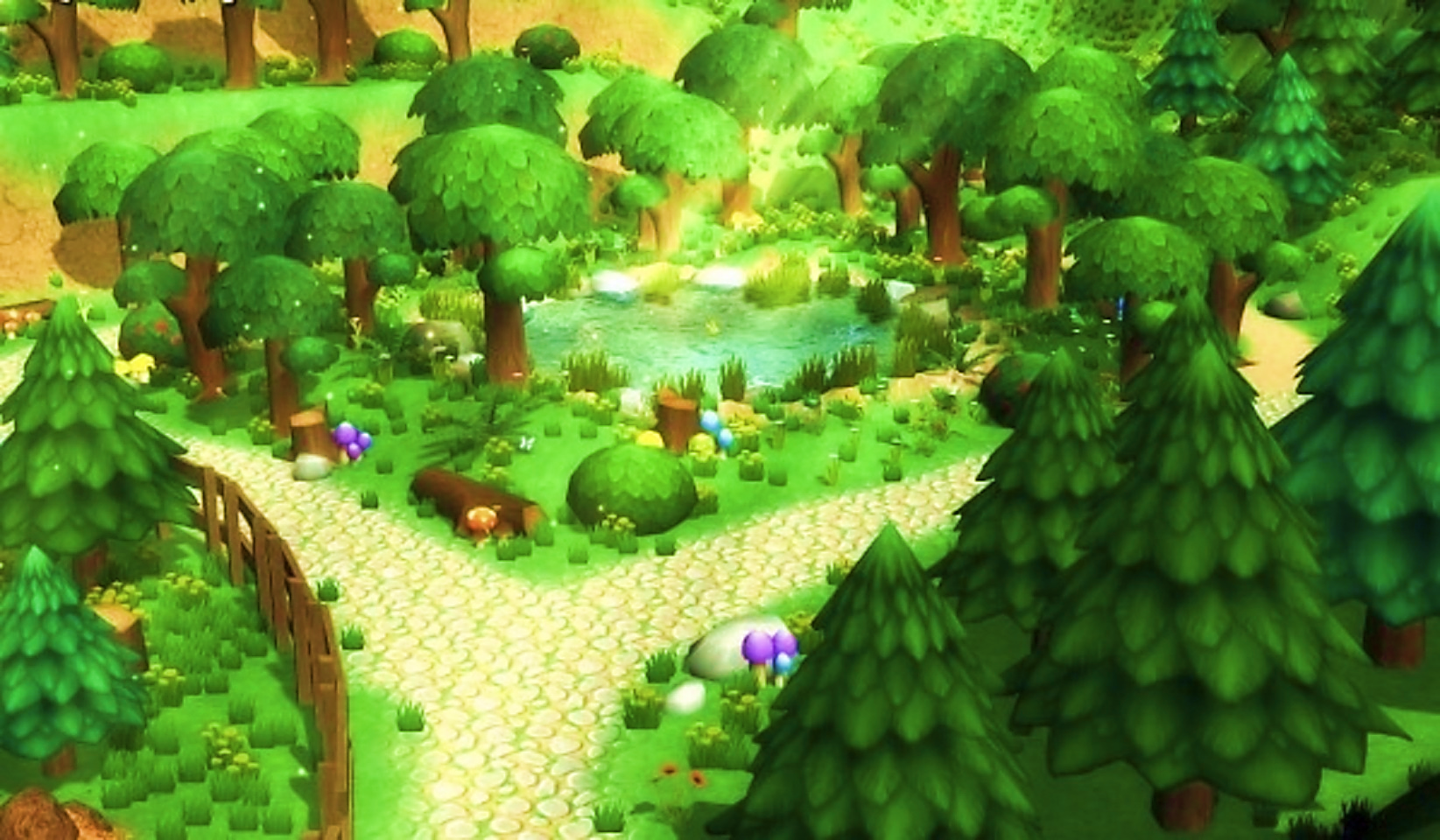 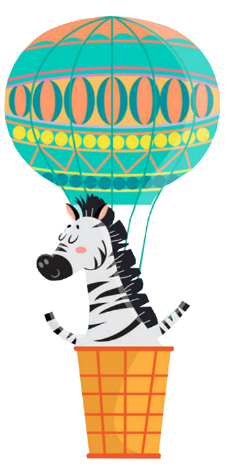 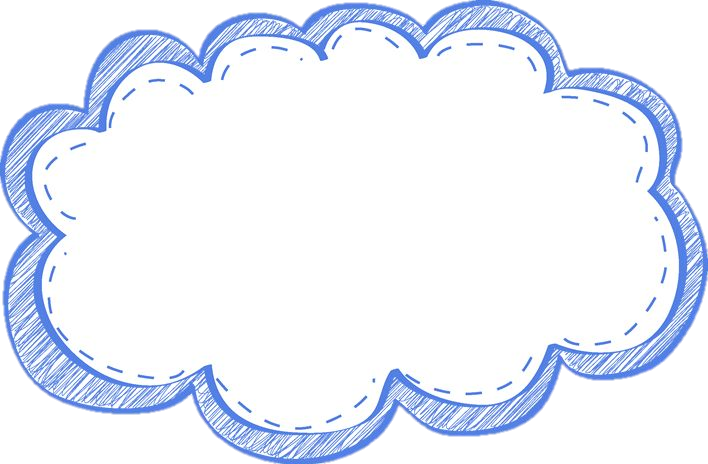 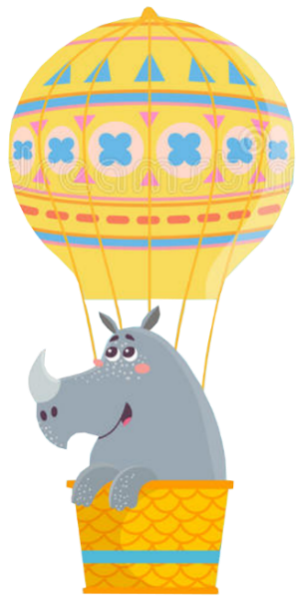 BAY LÊN NÀO
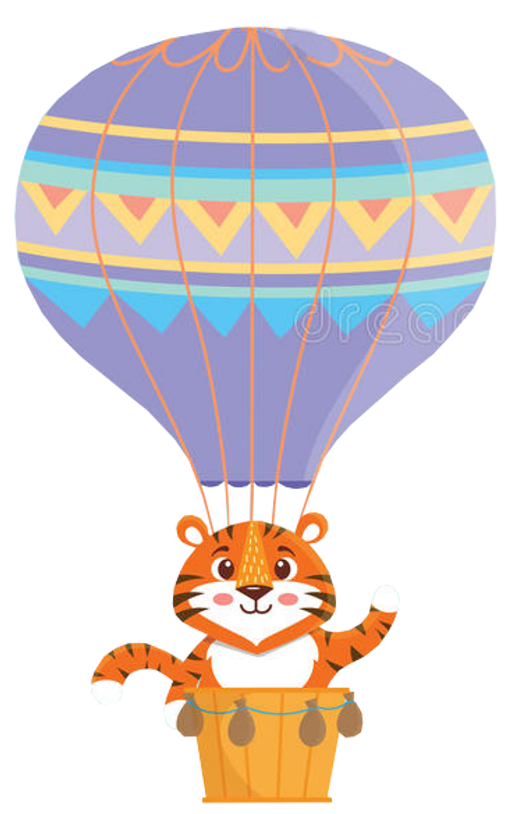 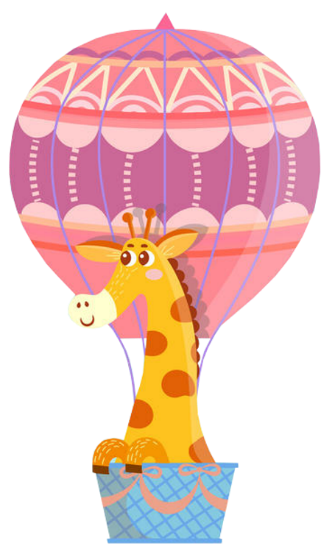 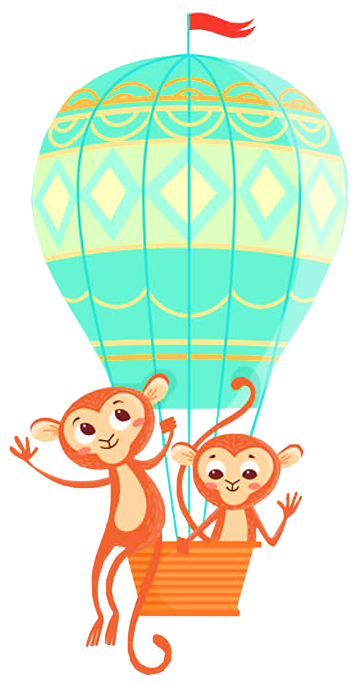 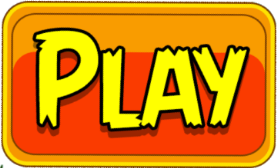 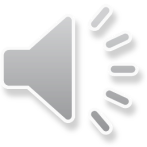 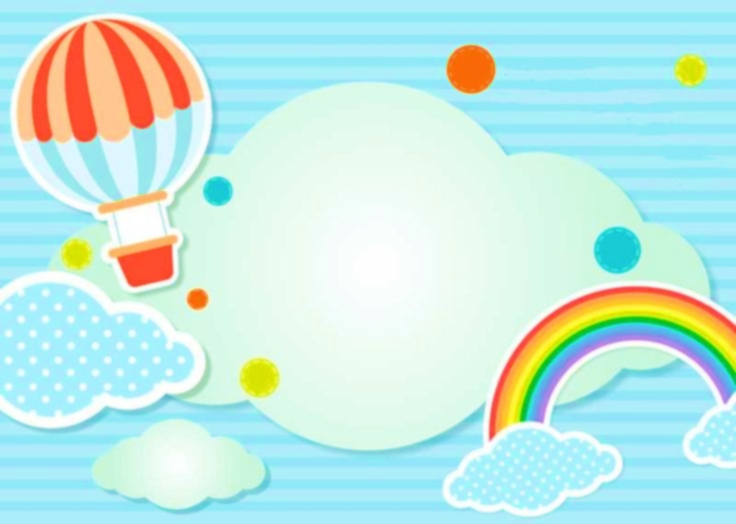 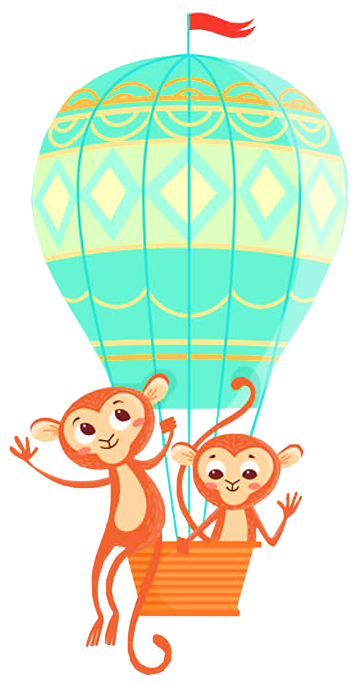 Con giúp các con vật thực hiện ước mơ bay lên bầu trời cao bằng cách đọc đúng tất cả các âm, tiếng, từ , câu sau.
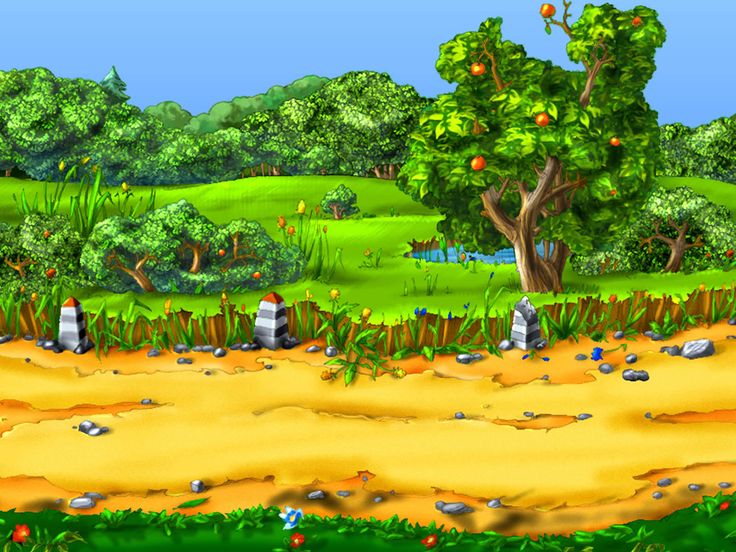 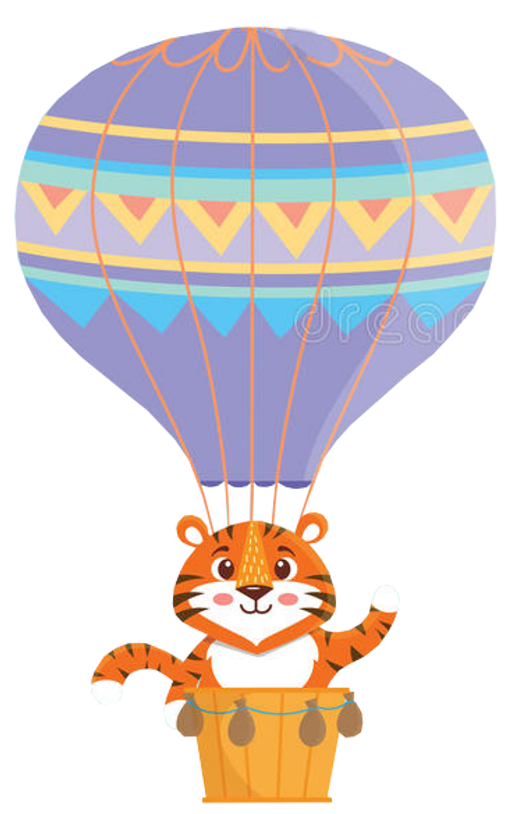 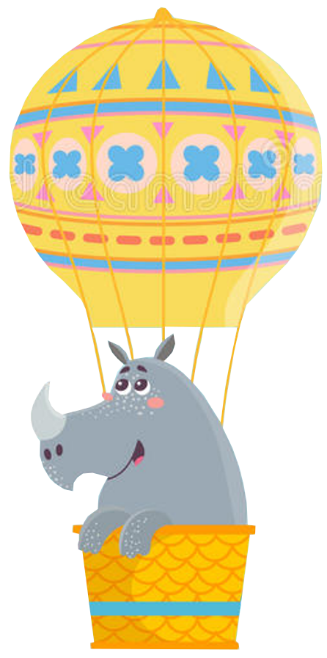 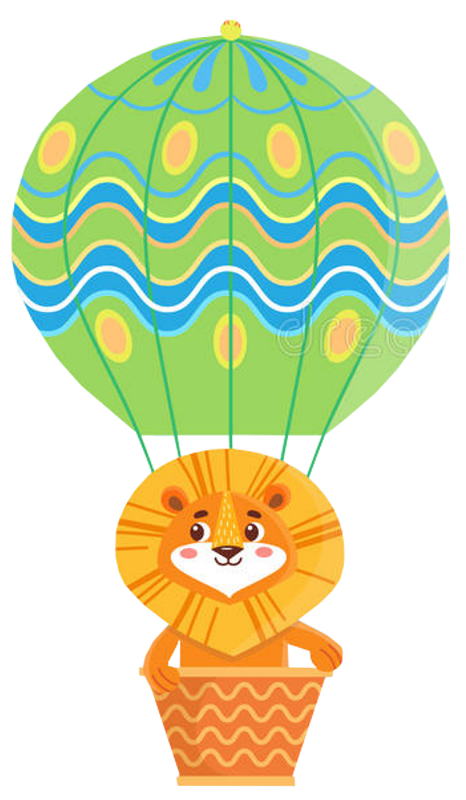 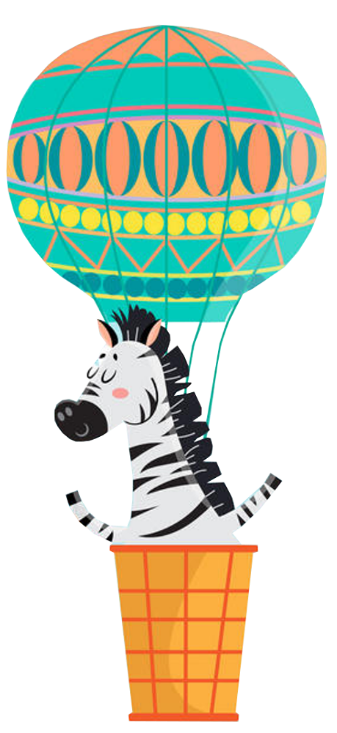 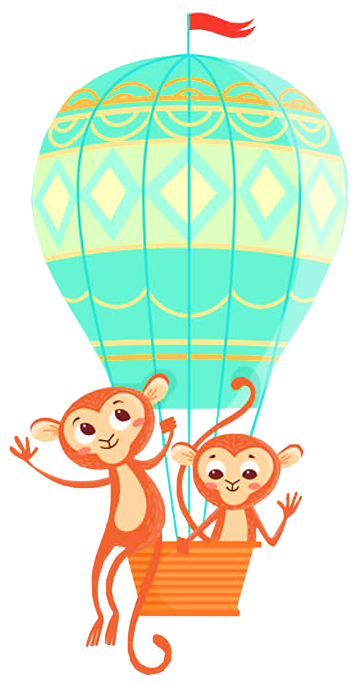 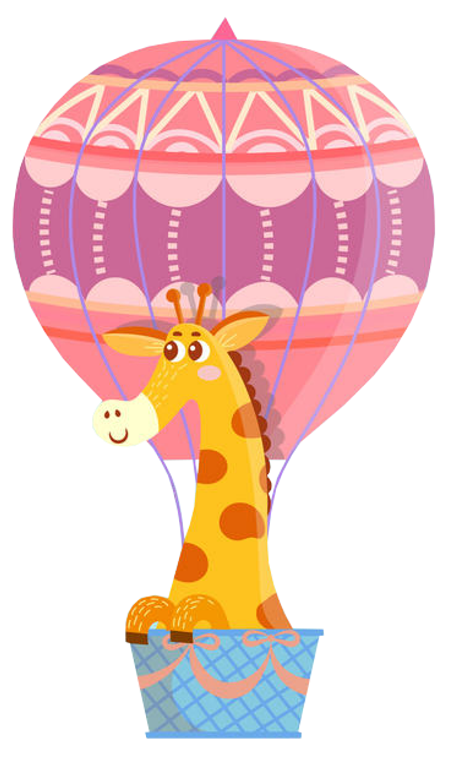 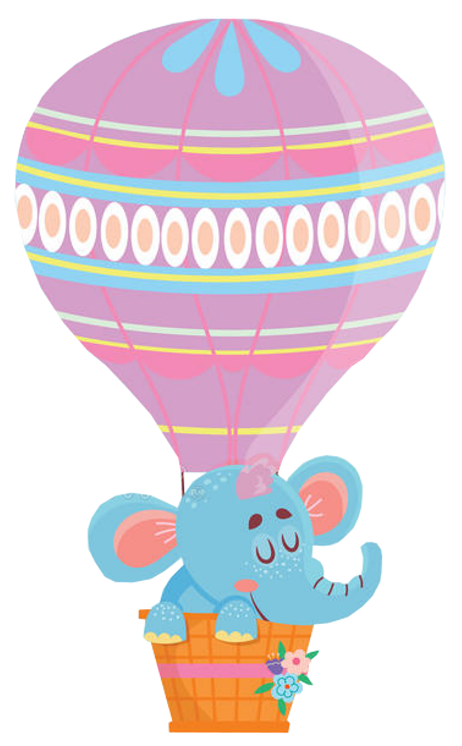 cộ
cọ
ô
cỏ
co
o
cổ
Bài 6:
ơ
d
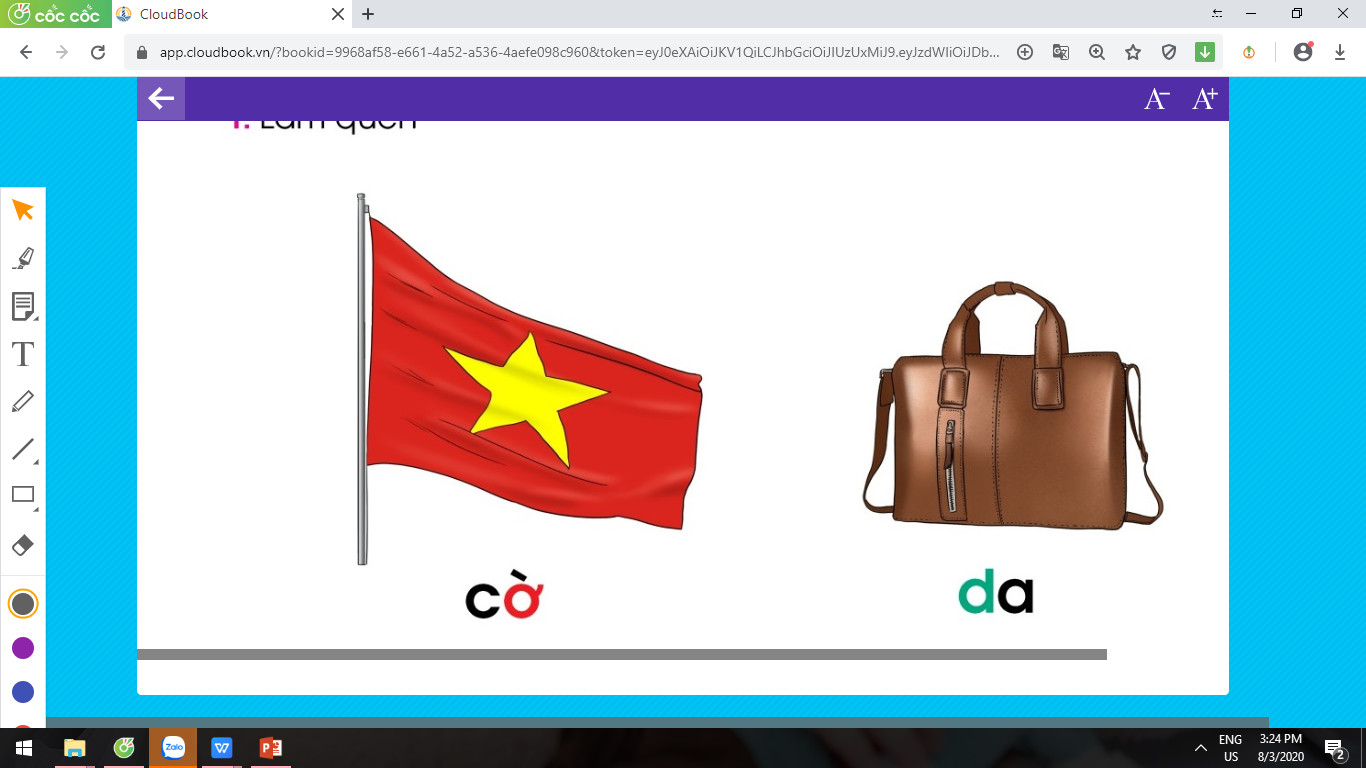 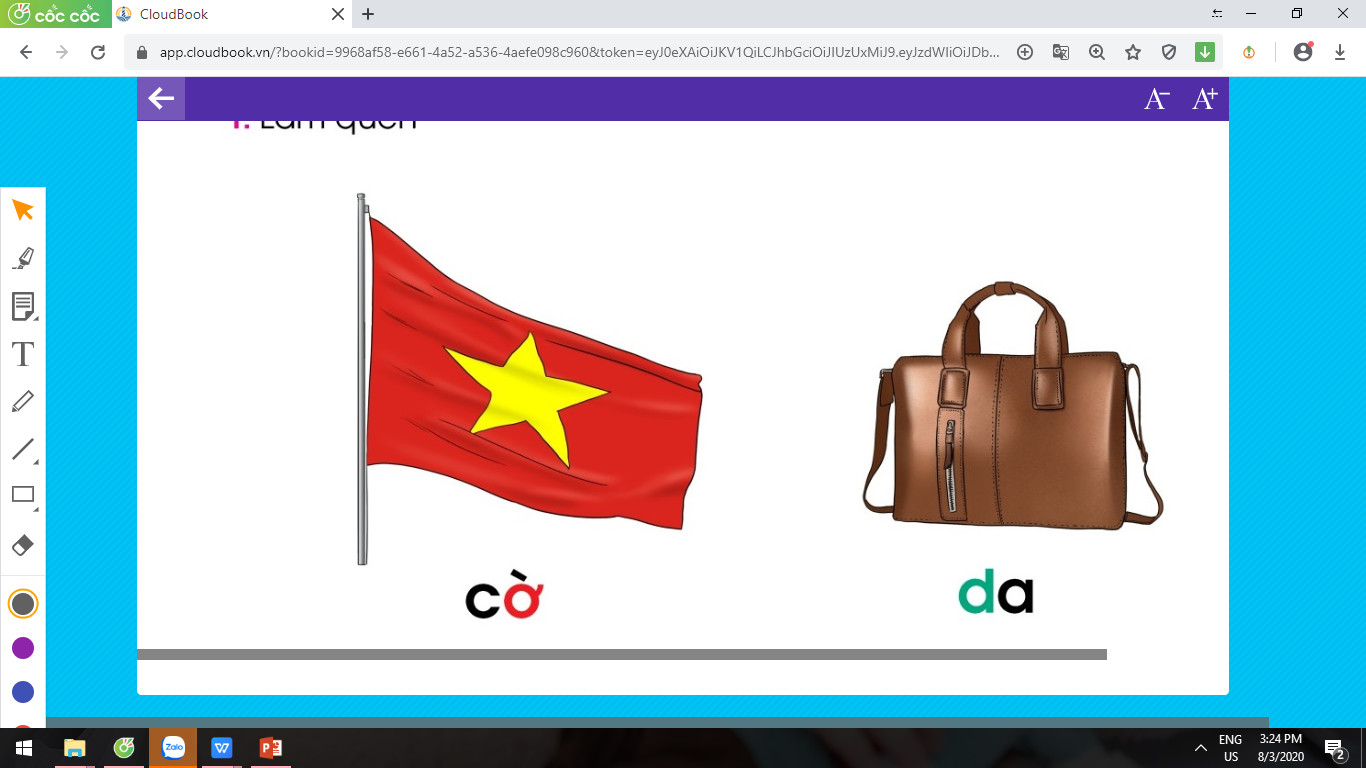 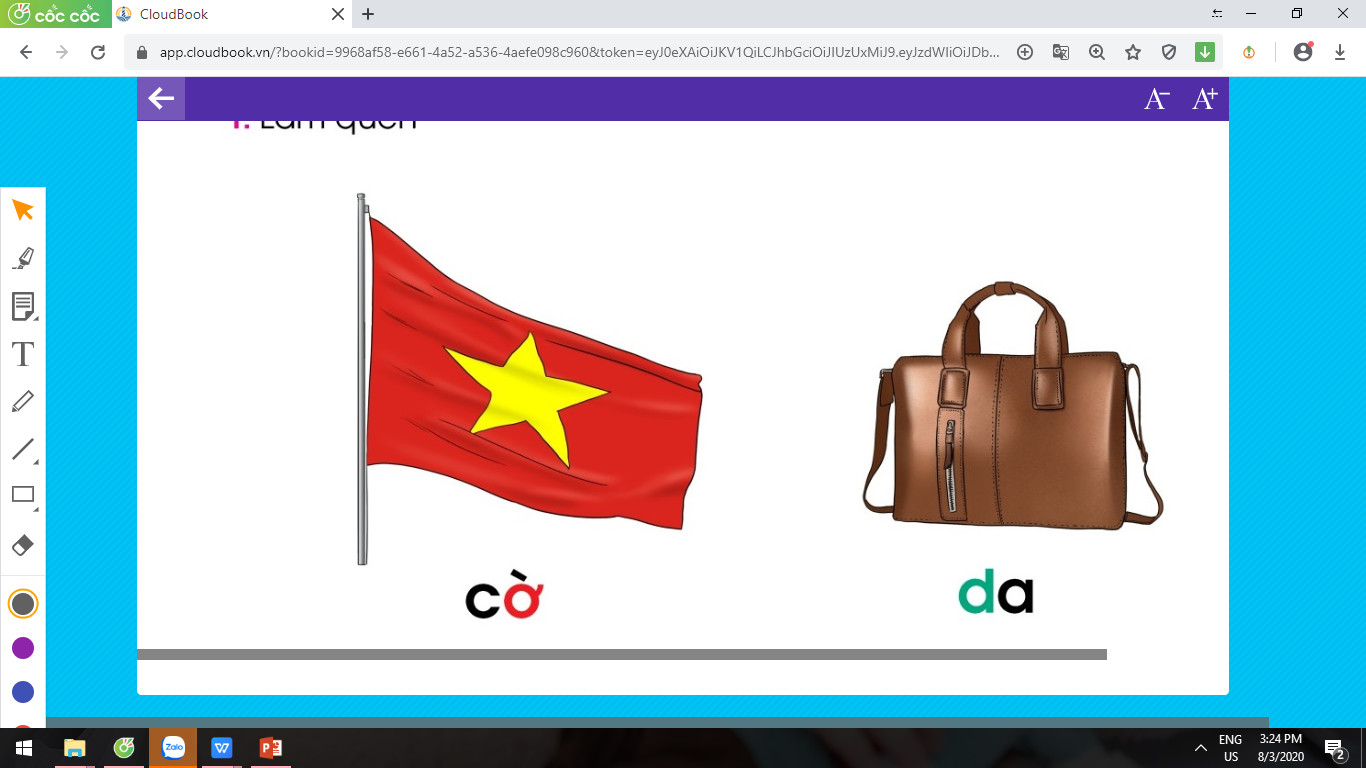 1. Làm quen
da
cờ
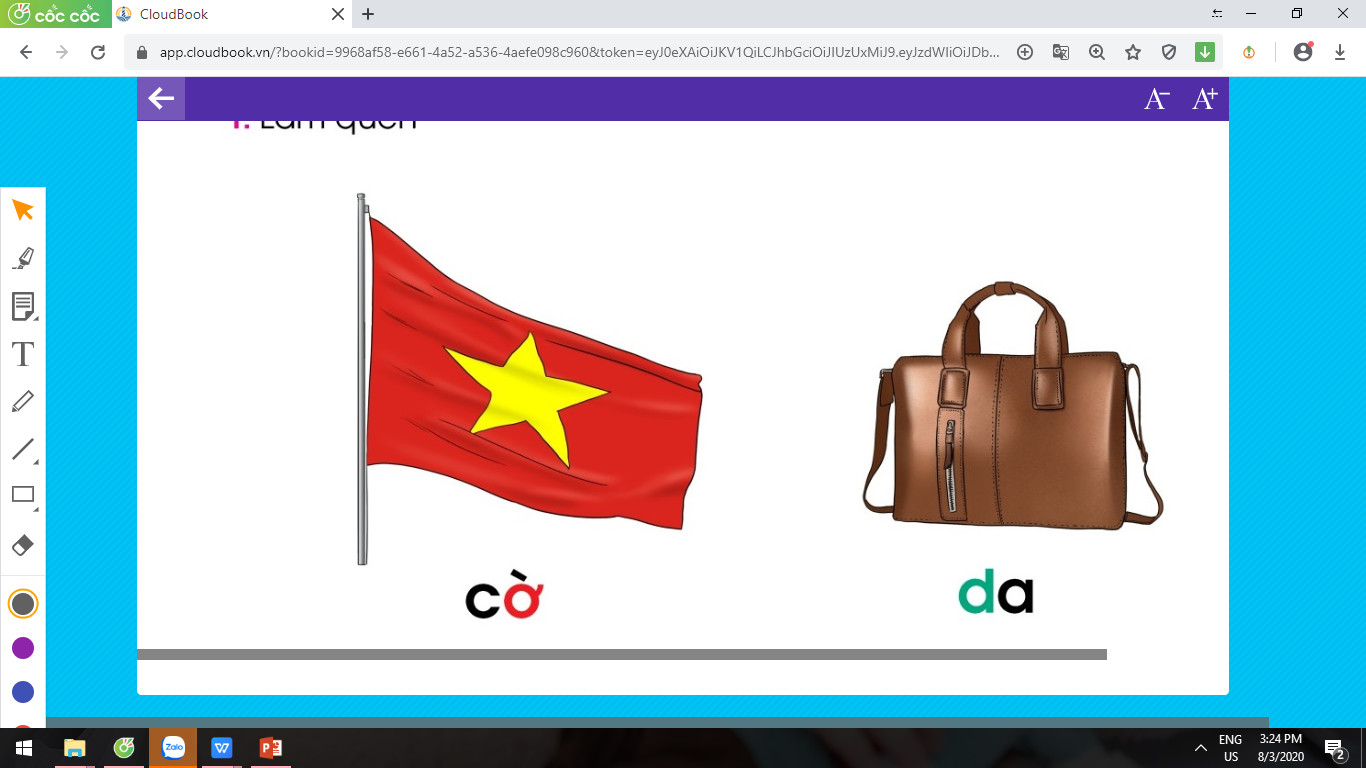 d
a
c
ờ
ơ	     ơ 			Ơ
d	     d 			D
cờ
da
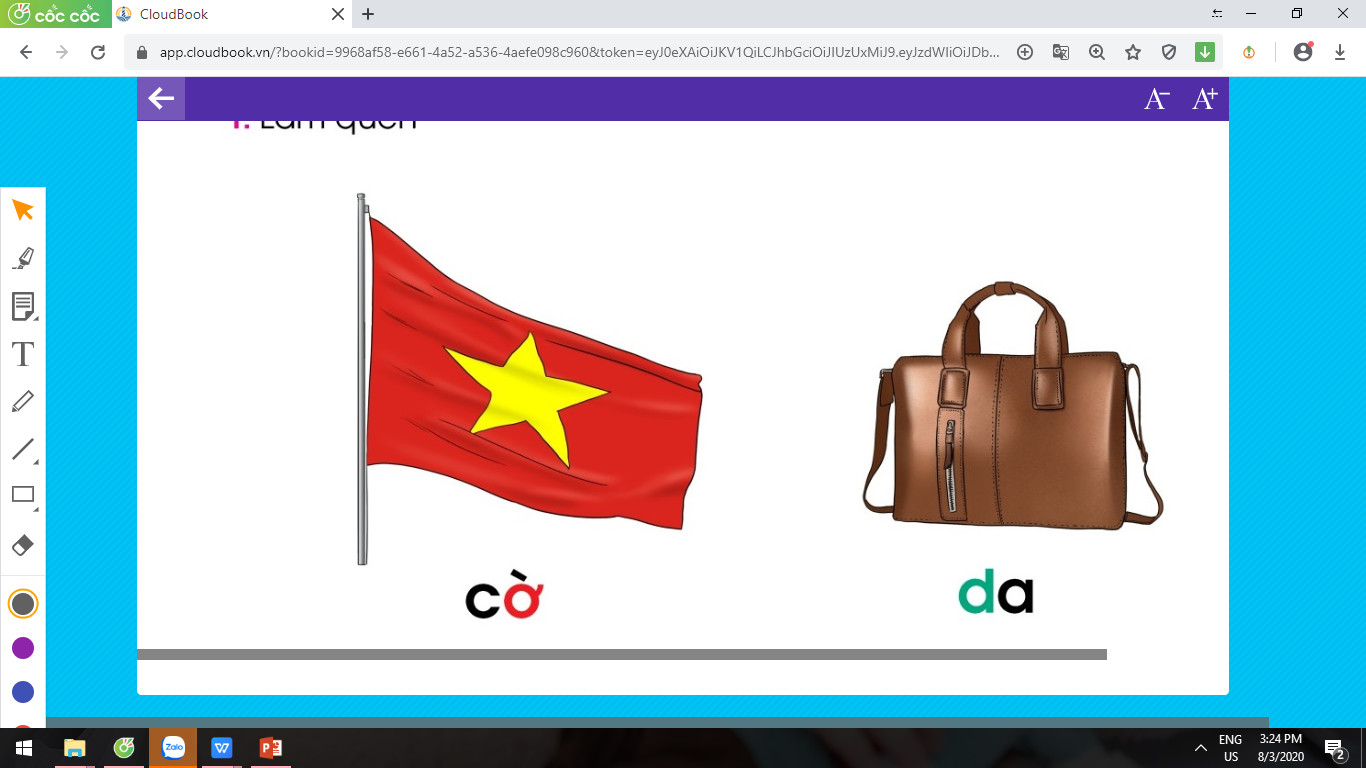 1. Làm quen
cờ – ơ – cơ – huyền – cờ
d – a - da
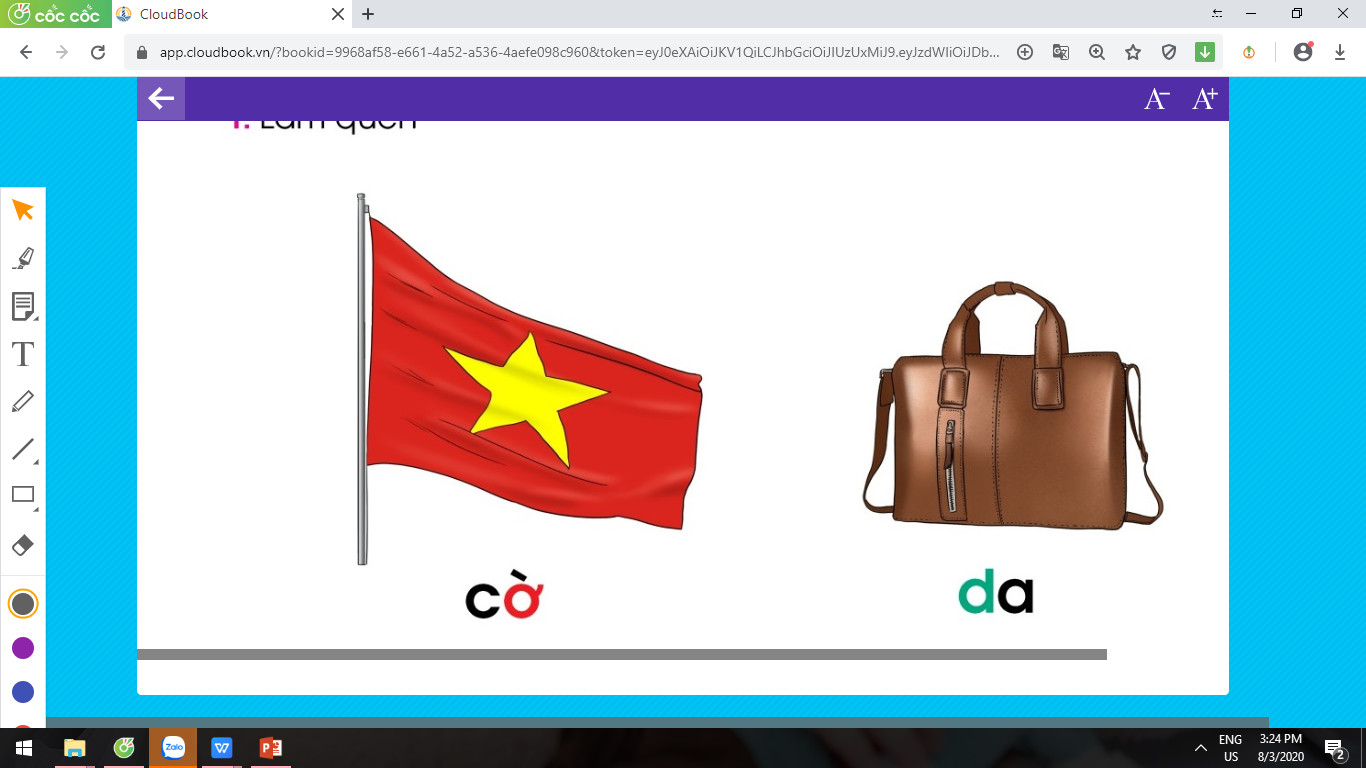 1. Làm quen
c
ơ
d
a
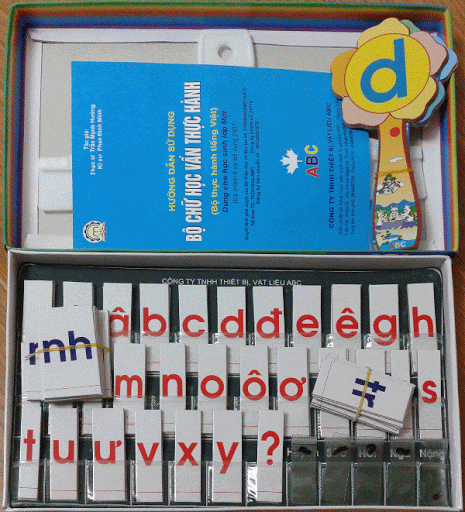 2. Tiếng nào có âm ơ?
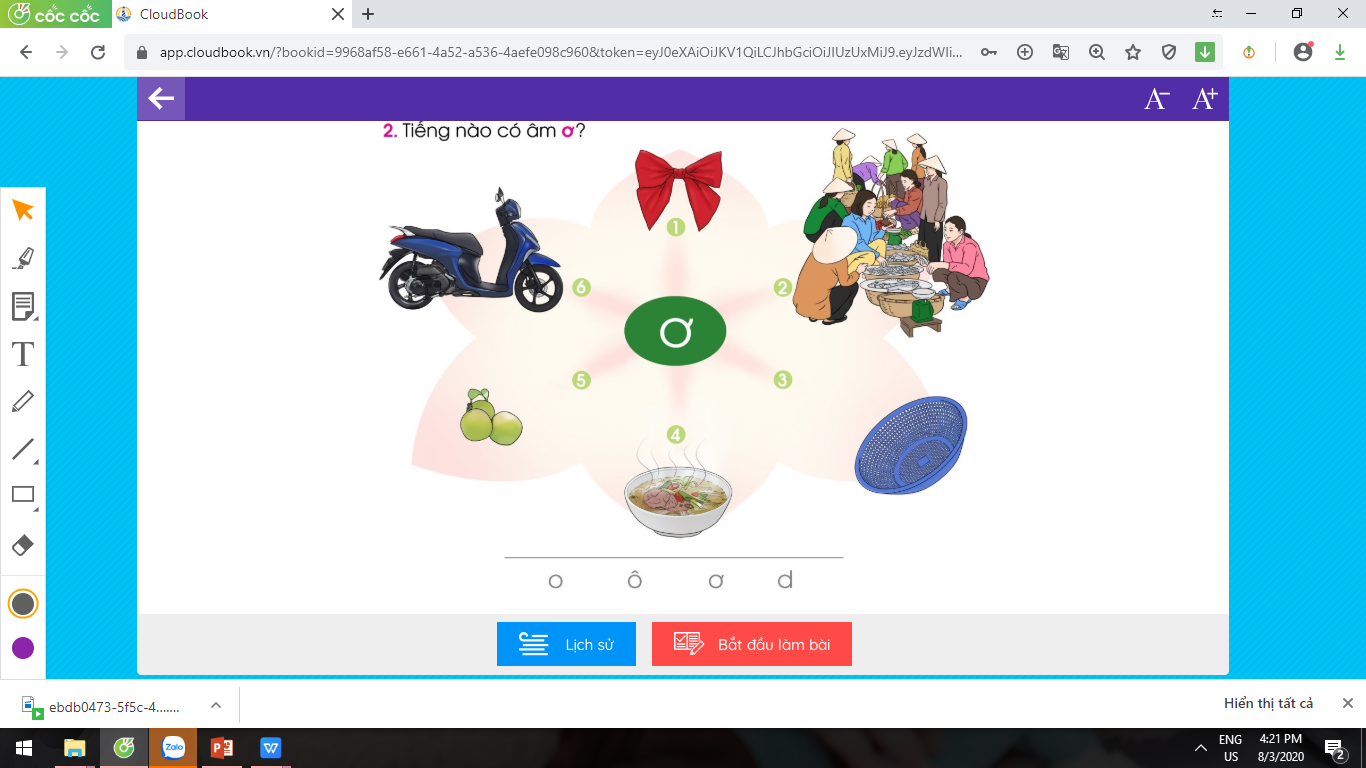 3. Tìm tiếng có âm d
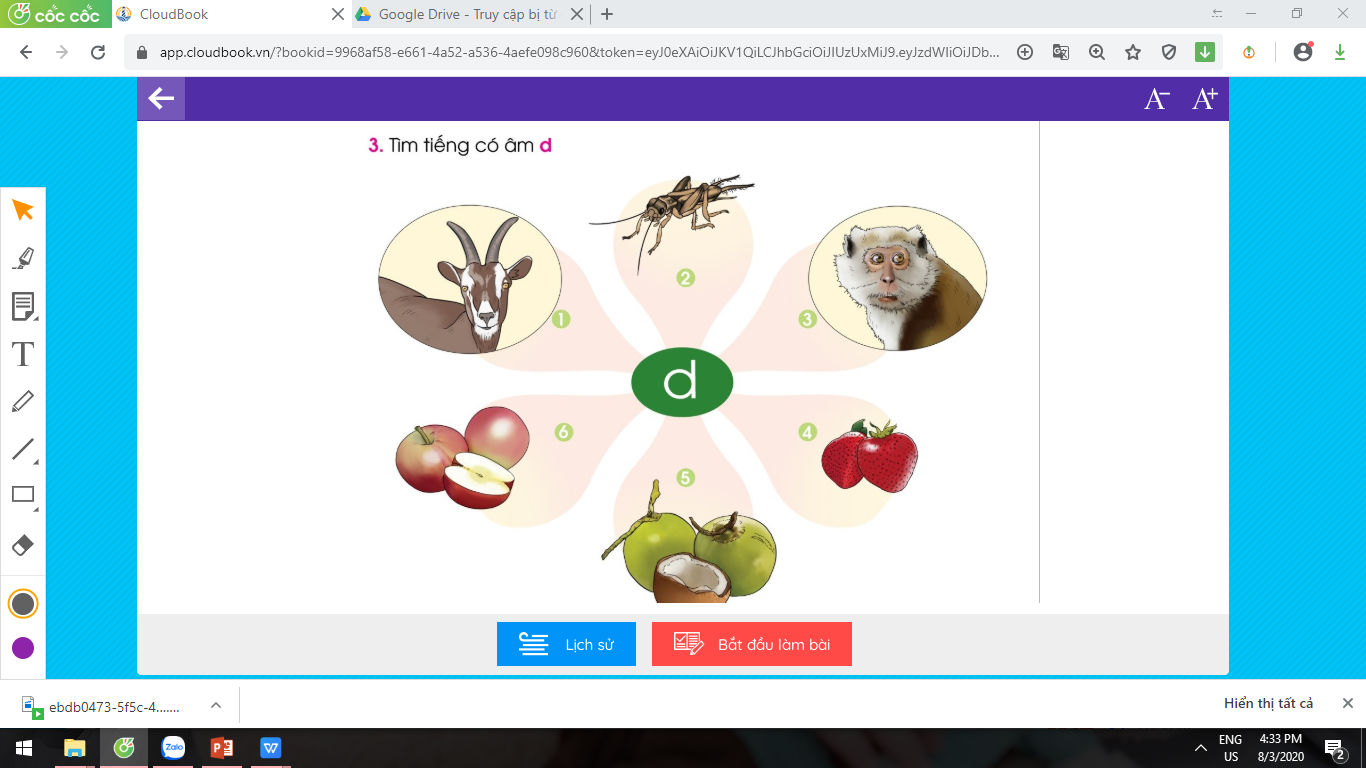 4. Tập đọc
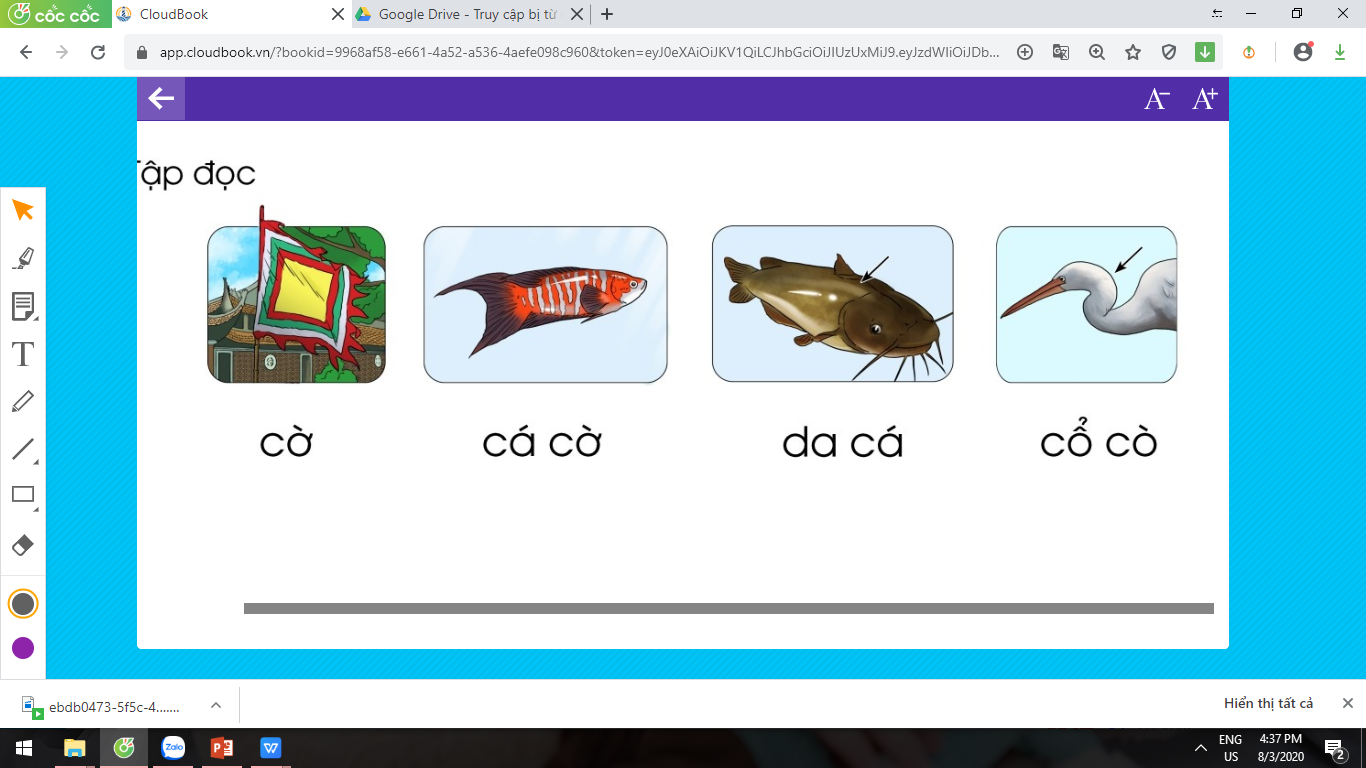 5. Tập viết
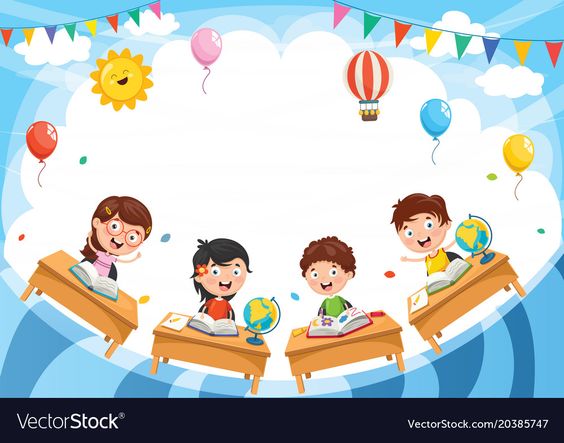 Chúc các em chăm ngoan học giỏi